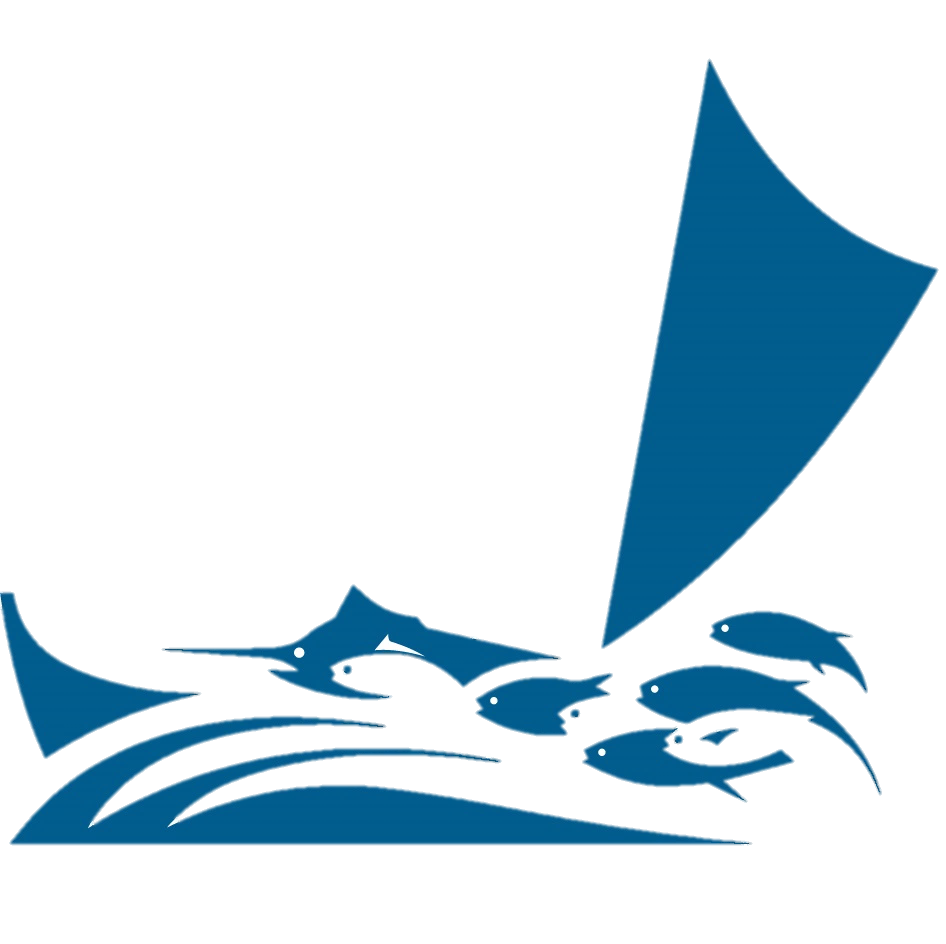 Western and Central Pacific Fisheries Commission
Information Paper on Elements of Allocation Frameworks in other tRFMOs: A Summary
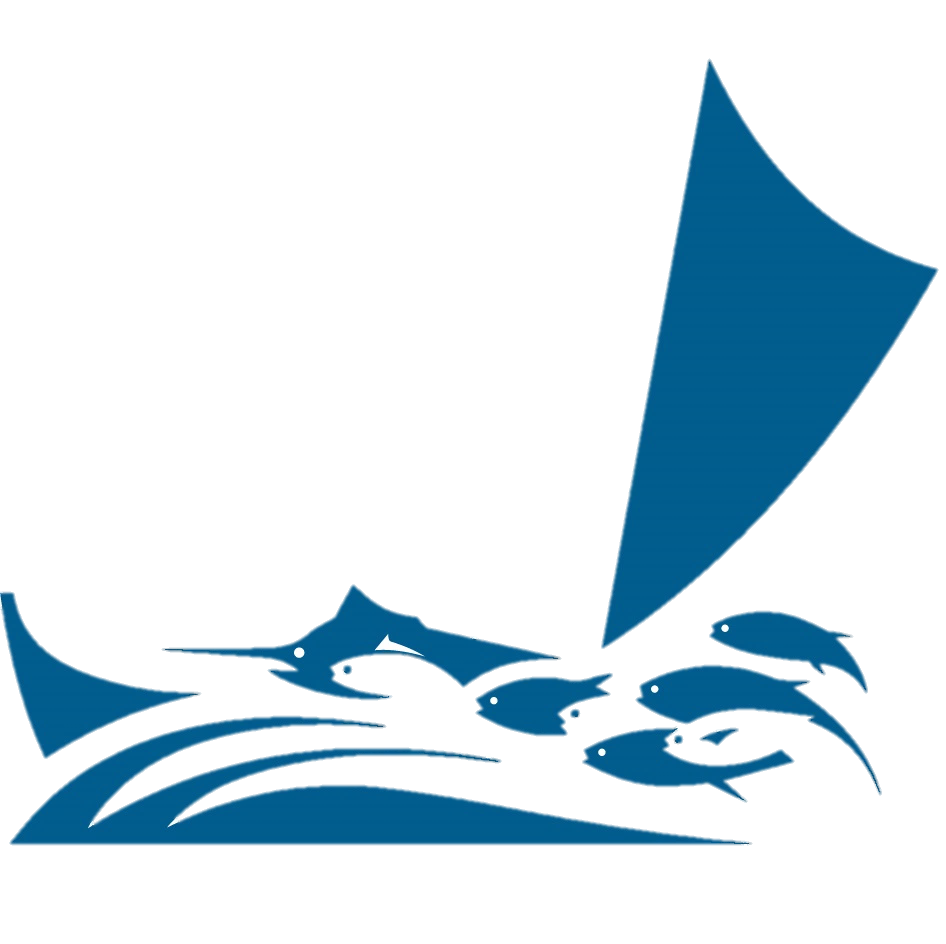 Western and Central Pacific Fisheries Commission
Criteria for Allocation
Article 10(2) of the WCPF Convention
Status of stocks, levels of fishing effort, respective interests, historic catch
Needs of SIDS, territories and possessions, needs of coastal communities
Contributions to conservation and management and record of compliance
Special circumstances and geographical situation
Fishing interests and aspirations of coastal States
Article 30 of the WCPF Convention
Avoid adverse impacts on artisanal fishers and disproportionate burden
Articles 5, 8, and 10 WCPF Convention
Without prejudice to coastal States in EEZs, compatible measures
Article 25(1)(b) of the UN Fish Stocks Agreement
Assist SIDS to participate in high seas fisheries for stocks
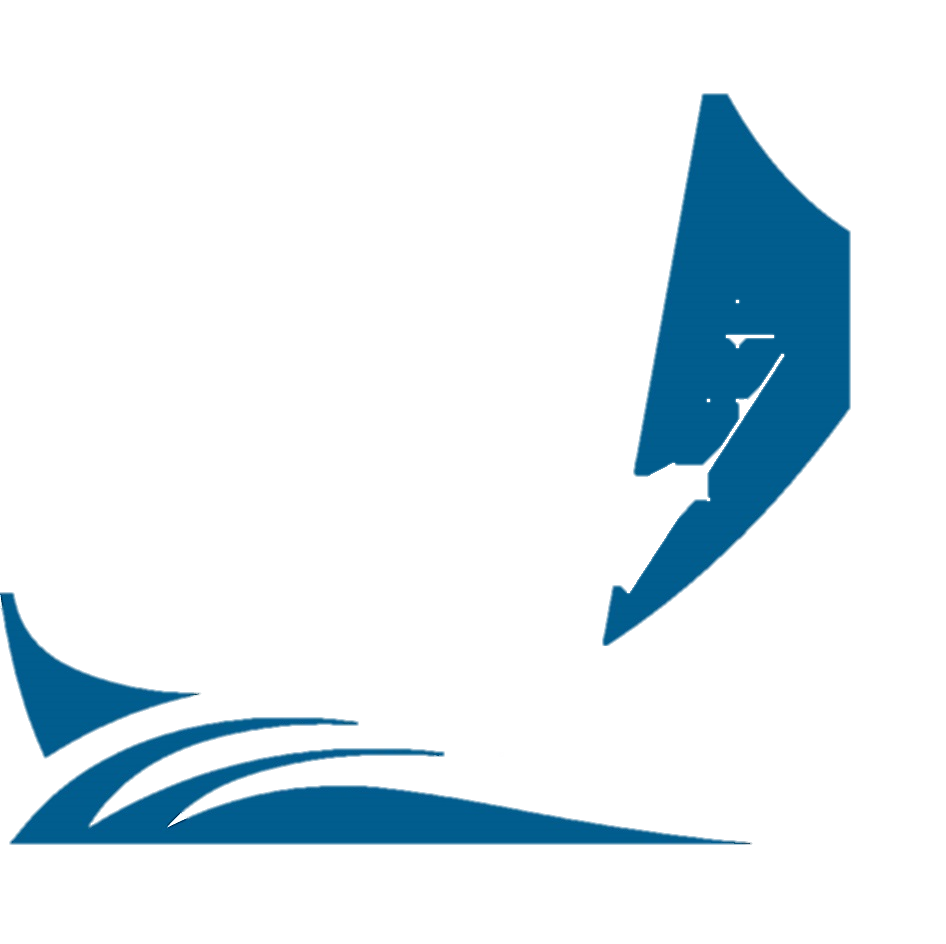 Page x of x
Agenda #
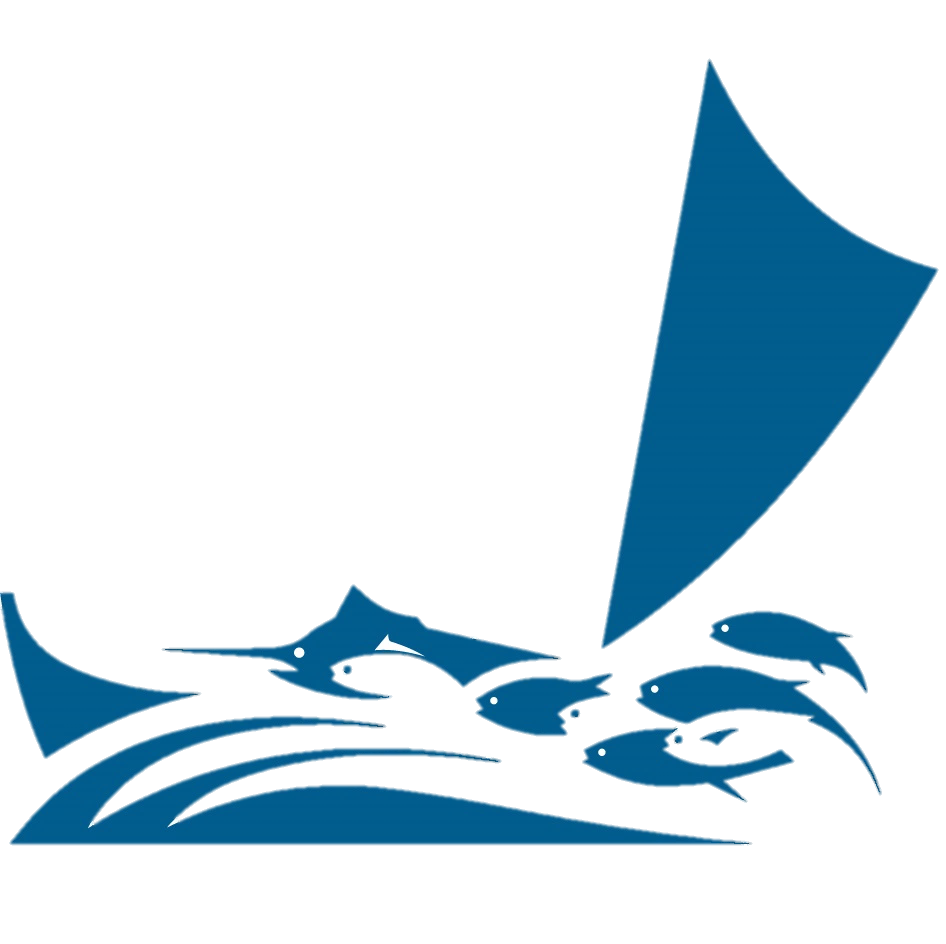 Western and Central Pacific Fisheries Commission
Allocation Frameworks: tRFMOs
Issues to be addressed
Needs of developing States
Eligibility for allocation
Scope of application
Metrics (catch, effort, value %)
Period of validity
Use of allocation (eg transfers)
Under/over catch
Challenges
Prioritisation of criteria
Needs of developing States
Interim or de facto allocations
New entrants
Transferability of catch: complex
Negotiations: underage/overage
Takes time and effort
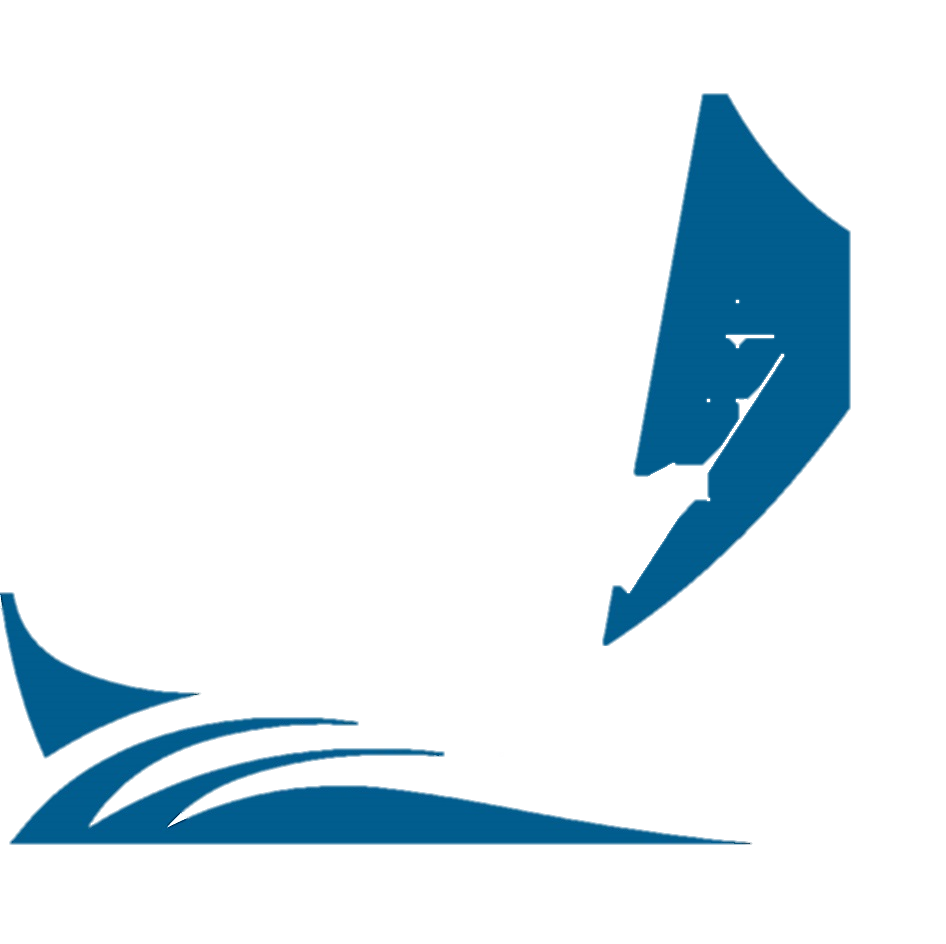 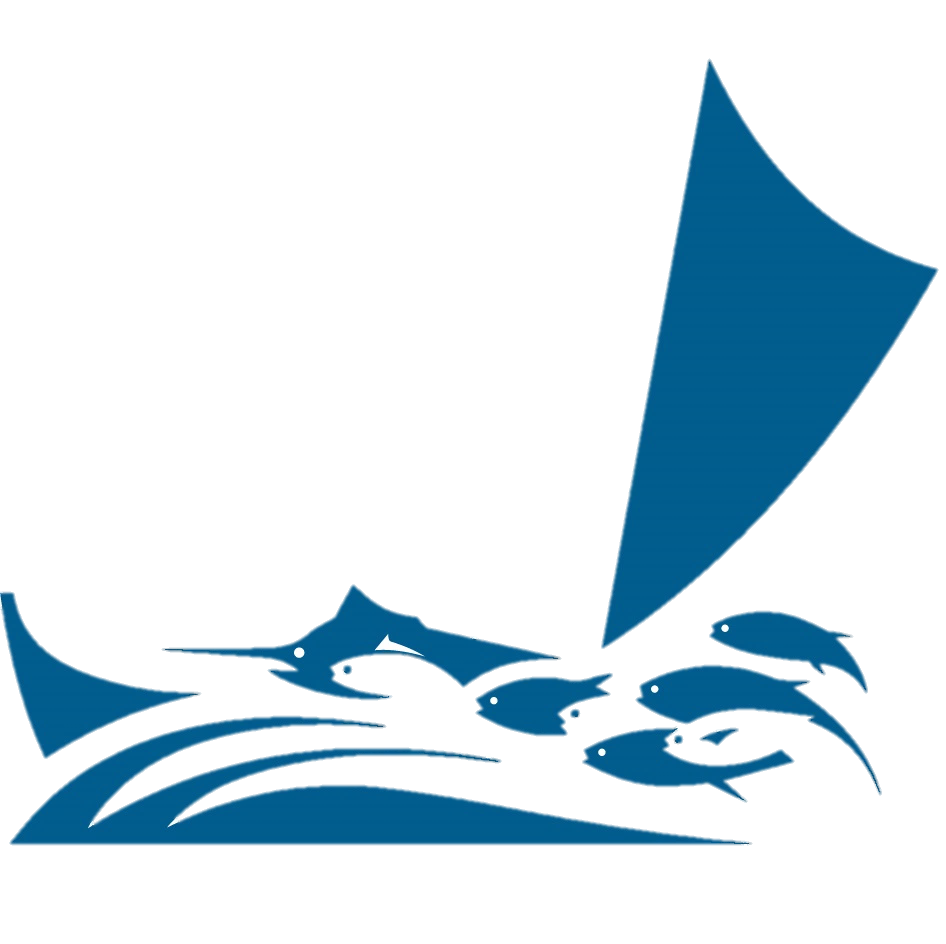 Western and Central Pacific Fisheries Commission
Steps to an allocation framework
Characteristics of the South Pacific Albacore fishery
Agreement on core criteria and any additional factors
Weighting or prioritisation of criteria and extenuating circumstances
Required scientific information or technical analysis for allocation
Agreement on metrics (catch/effort; value/proportion) 
Agreement on period of validity of allocations
Agreement on modalities of allocation (eg transferability, underage and overage, and monitoring)
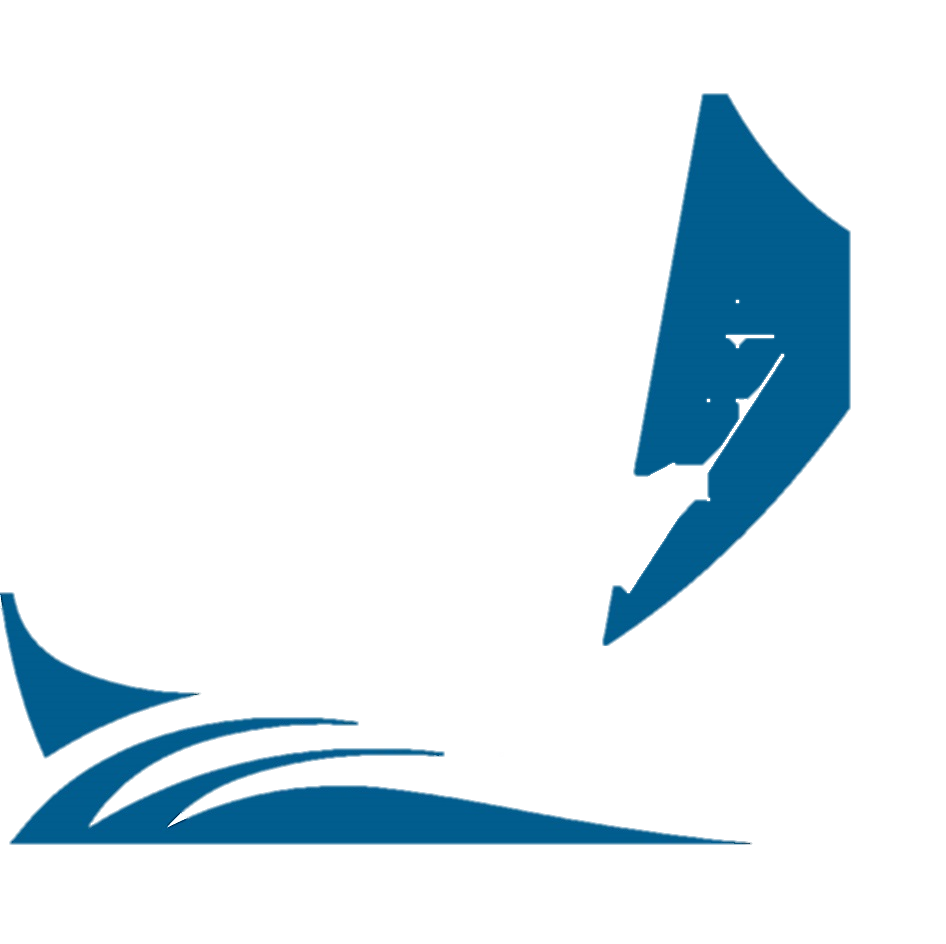 Page x of x
Agenda #
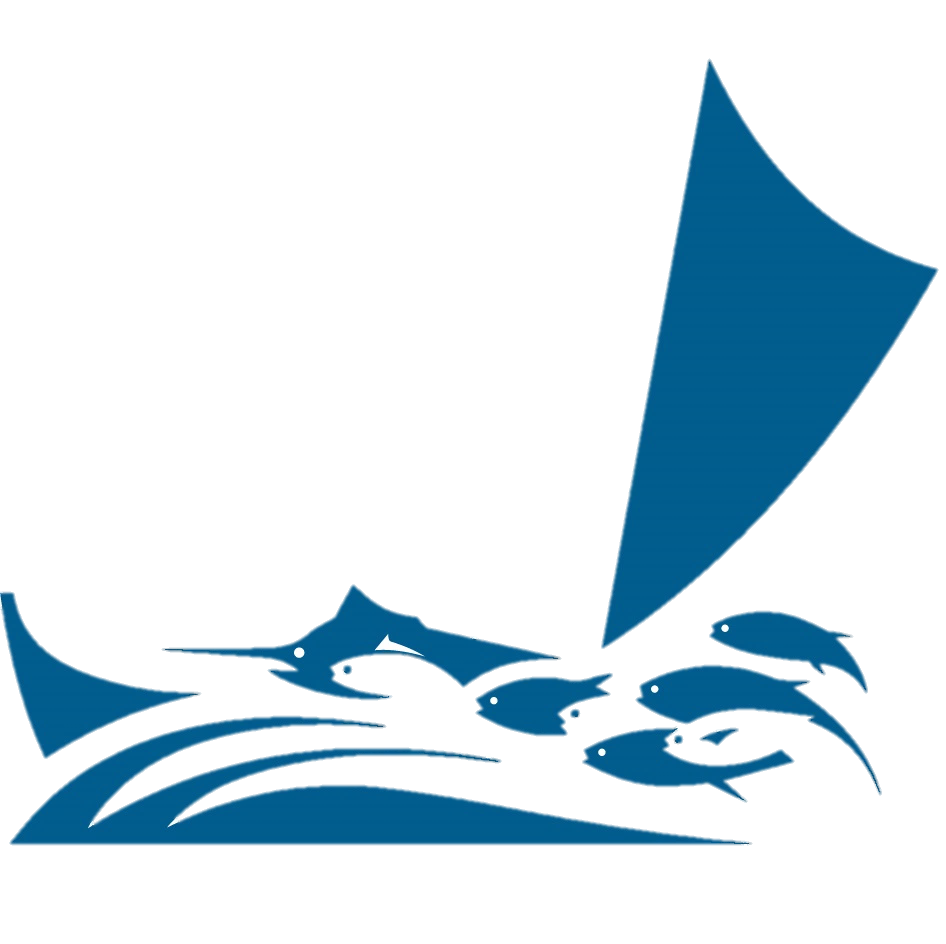 Western and Central Pacific Fisheries Commission
Considering allocation frameworks
Process
Timeline
Issues need to consider
Relationship to development of SP albacore MP
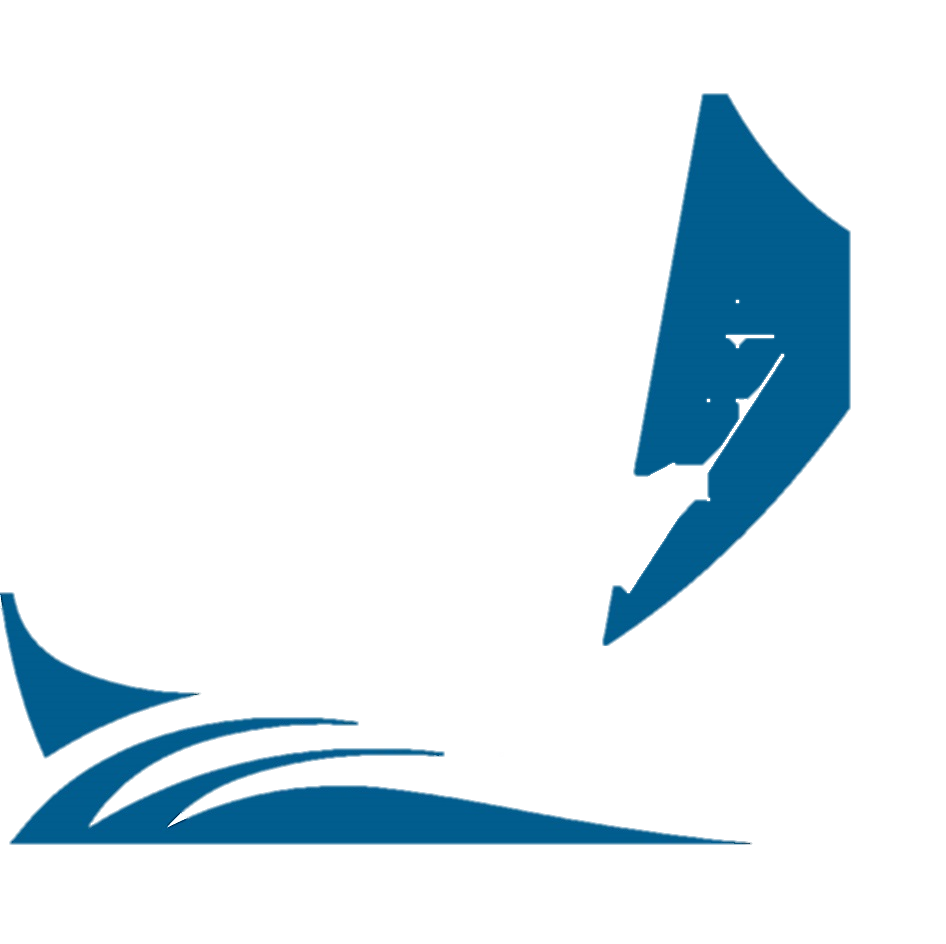 Page x of x
Agenda #
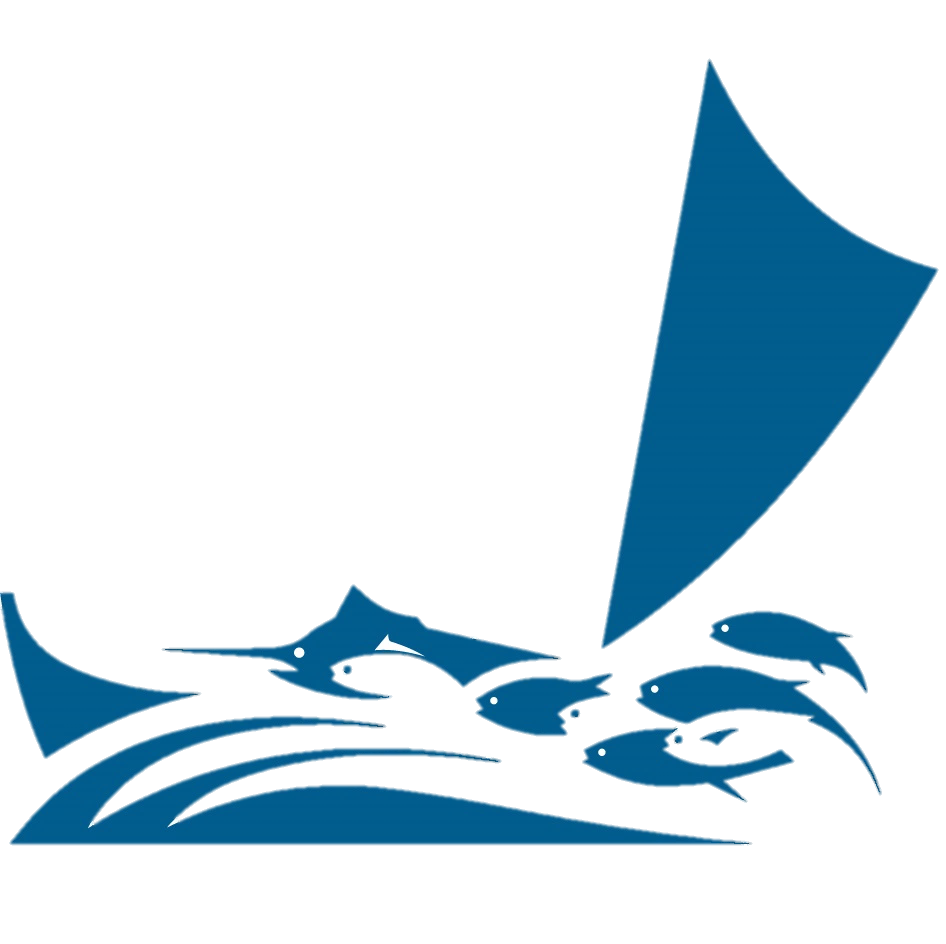 Western and Central Pacific Fisheries Commission
Thank you